Vitamins
Lecture 2 (26 slides)
Dr. Eman Shaat
Professor of Biochemistry & Molecular Biology
1
Vitamins: classification
Vitamins grouped into two major categories:
Fat-soluble (4 fat soluble) Vitamin A, D, E, K.

Water-soluble (9 water soluble)
Vitamin B1 (thiamine) 
Vitamin B2 (riboflavin) 
Vitamin B3 or Vitamin P or Vitamin PP (niacin) 
Vitamin B5 (panthotenic acid) 
Vitamin B6 (pyridoxine and pyridoxamine) 
Vitamin B7 or Vitamin H (biotin) 
Vitamin B9 or Vitamin M (folic acid)
Vitamin B12 (cobalamin) 
Vitamin C
2
Digesting and absorbing water-soluble vitamins
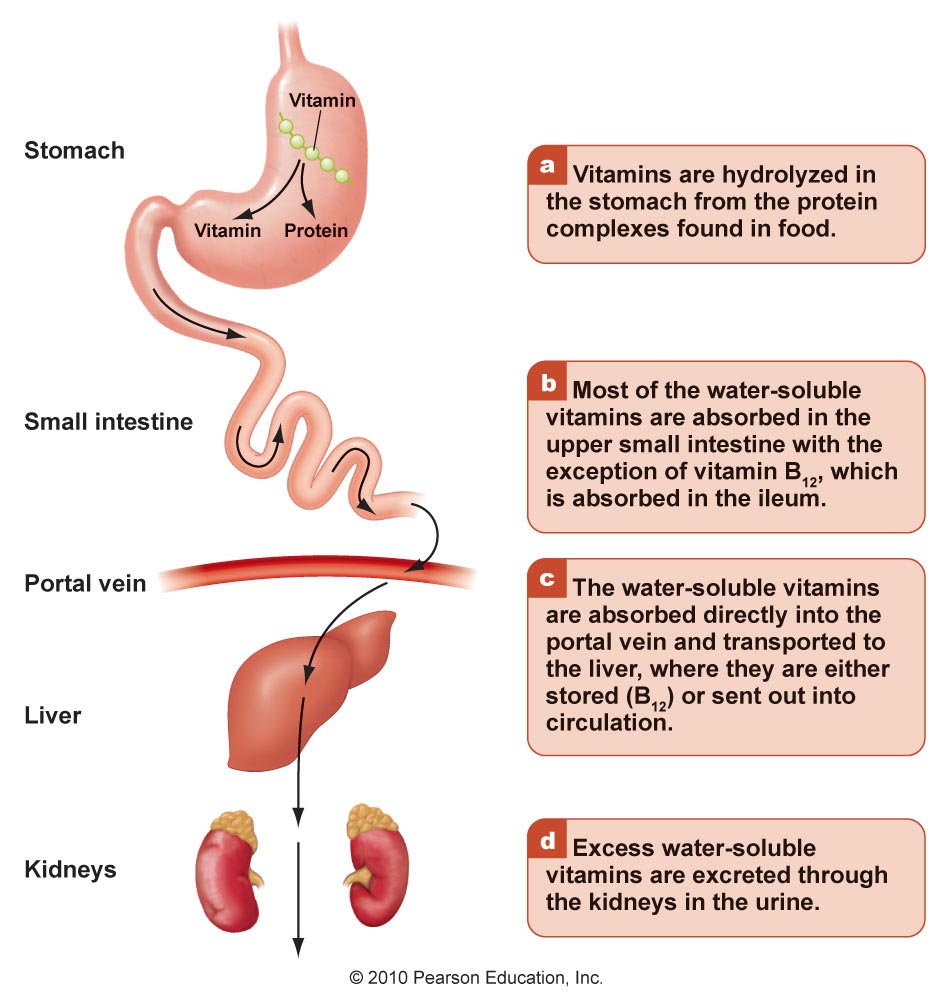 Thiamin (B1)
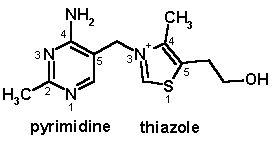 Chemistry:
a substituted pyrimidine joined by a methylene bridge to a substituted thiazole.
Requirements: 1-1.5 mg/day for adults. (Higher needs in pregnancy, high CHO diet)
Sources:
Plant sources: whole grains (unrefined cereal grains), beans, peas, nuts and bran.
Animal sources: liver, heart, kidney and milk.
Yeast
Activation (Co-enzyme):
Conversion of thiamin to its active form thiamin pyro-pphosphate
TPP
4
Absorption
Thiamine is released by the action of pyrophosphatase 
 At low concentrations, the process is carrier-mediated. At higher concentrations, absorption also occurs via passive diffusion. 
 It can be inhibited by alcohol consumption. 
On serosal side of the intestine, its transport is dependent on Na+-dependent ATPase.
The majority of thiamine in serum is bound to proteins, mainly albumin.
 Approximately 90% of total thiamine in blood is in RBC.
Cellular uptake
Thiamine uptake and secretion appears to be mediated by a soluble thiamine transporter that is dependent on Na+ [Thiamin transporter-1 & 2 (human THTR-1 & 2)].
Storage:  of thiamine occurs in muscle, heart, brain, liver, and kidneys.
Excretion: Thiamine and its metabolites are excreted in urine.
Thiamin: activation
NAD+                             NADH + H+
pyruvate
acetyl CoA
Pyruvate Dehydrogenase complex
PDH
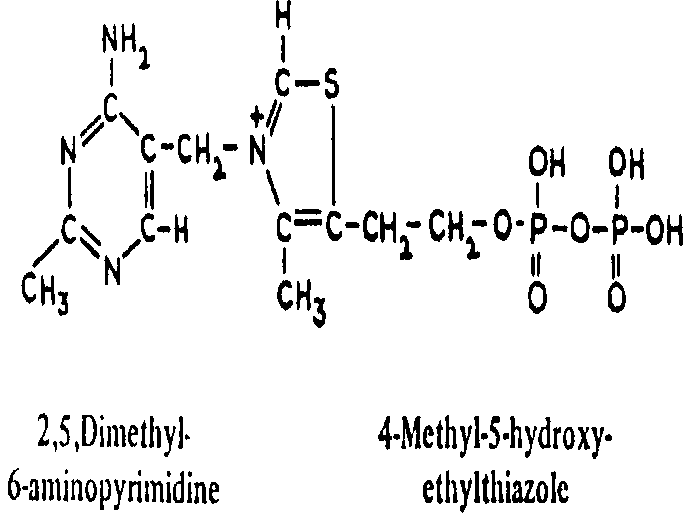 Thiamin                            TPP
ATP
ATP-dependent thiamin 
diphosphotransferase
ETC
Thiamine + ATP → TPP + AMP  (EC 2.7.6.2).
Brain, liver
Oxidative decarboxylation of pyruvate
CO2
Vit. (thiamin, lipoic, riboflavin, Niacin, pantothenic)
Co enzymes (TPP, Lipoamide, FAD, NAD+, CoASH)
6
Thiamin: Function
TPP serves as a coenzyme transferring an activated aldehyde unit in the following enzymatic reactions:
Oxidative decarboxylation of α-keto acids.
Transketolase reaction (pentose phosphate pathway; PPP). It is used for the biosynthesis of pentose sugars deoxyribose and ribose.
Acetylcholine synthesis which is one of neurotransmitters and for myelin synthesis.
Important in:
Producing energy from carbohydrates
Nerve function
Muscle function
Appetite
Growth 
Therapy: It can be used for treatment of Heart failure & Alzheimer disease.
7
Deficiency
Causes:
Low intake, malabsorption , and/ or defective phosphorylation to TPP.
Antithiamine factors : These are enzymes present in the viscera of shell fish and many microorganisms . They cause cleavage of thiamin producing pyrimidine and thiazole rings so they are called thiaminases. These antithiamine factors cause an isolated thiamine deficiency. Plant thiamine antagonists are heat-stable; for examples caffeic acid, and tannic acid. These compounds interact with the thiamine to oxidize the thiazole ring, thus rendering it unable to be absorbed. 
Alcoholism : Chronic alcoholism  gives the manifestation of moderate thiamine deficiency.  This is called Wernike korsacoff , syndrome. Alcohol interferes with absorption
Excessive loss (diuretics).
8
Manifestation of  thiamine deficiency
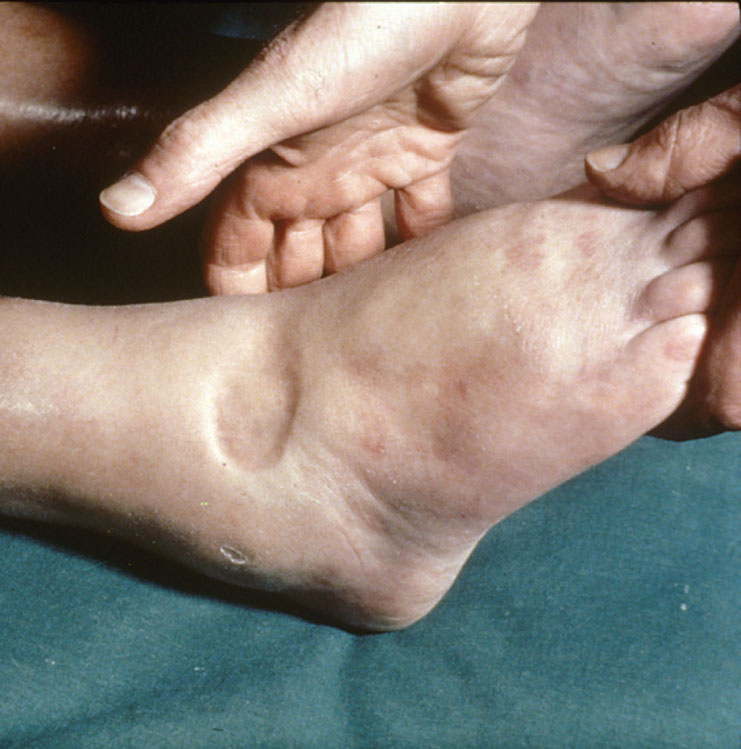 Mild deficiency: leads to 
Gastrointestinal complaints
Weakness.
2. Moderate deficiency:
 Wernike korsacoff , syndrome
Peripheral neuropathy.
Mental abnormalities. 
3. Severe thiamin deficiency 
A. beriberi
Dry beriberi is characterized by advanced neuromuscular symptoms:
Atrophy and weakness of the muscles
 Peripheral neuropathy
Memory loss.
Wet beriberi: the previous symptoms (dry beriberi) are coupled 
with oedema.
B. Wernike korsacoff , syndrome
9
Water Soluble Vitamins
Vitamin B2 (Riboflavin)
Vitamin B1 (Thiamin)
10
Vitamin B2 (Riboflavin)
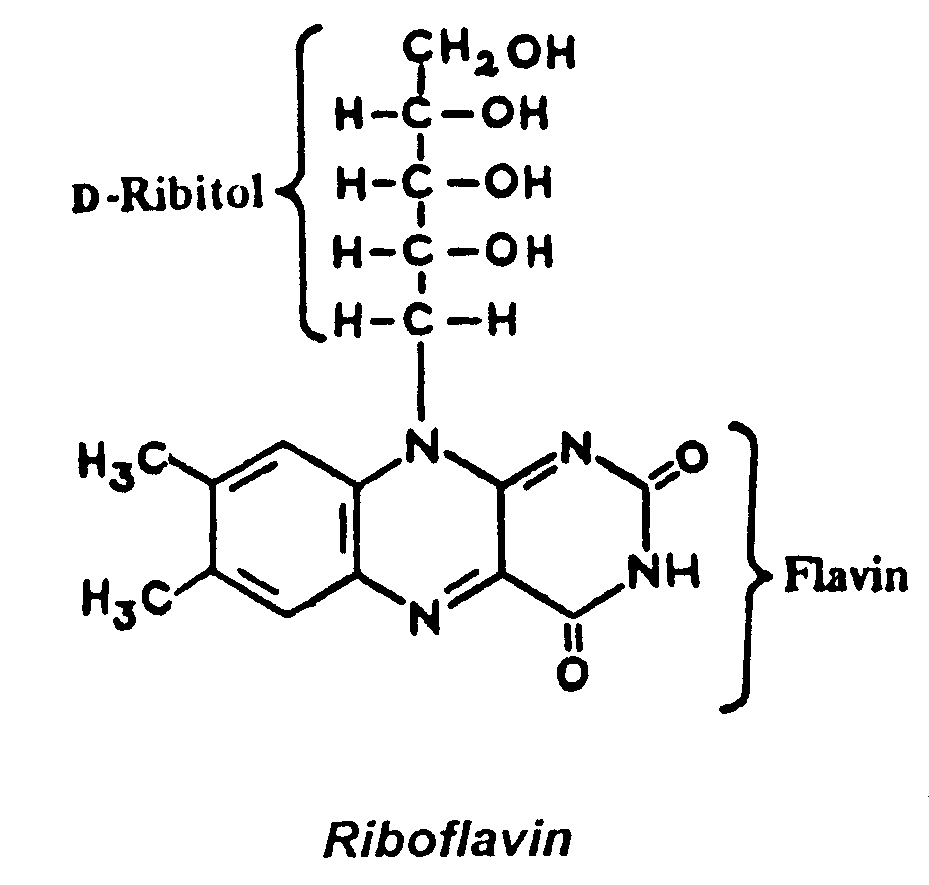 Chemistry:It consists of a flavin ring attached to the sugar alcohol D-ribitol.
Co enzyme forms
Flavin mononucleotide (FMN) is formed by ATP-dependent phosphorylation of riboflavin.
Flavin adenine dinucleotide (FAD) is synthesized by a further reaction with ATP in which the AMP moiety of ATP is transferred to FMN.  Biosynthesis of FMN and FAD occurs in most tissues.
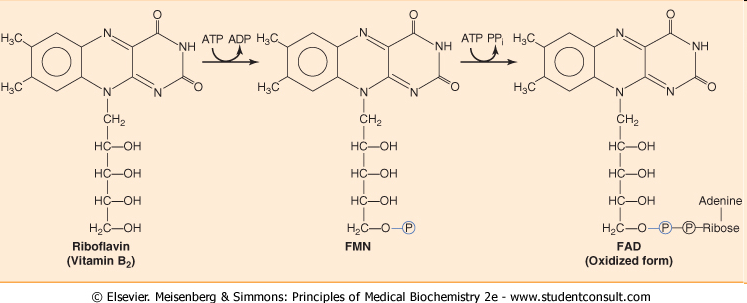 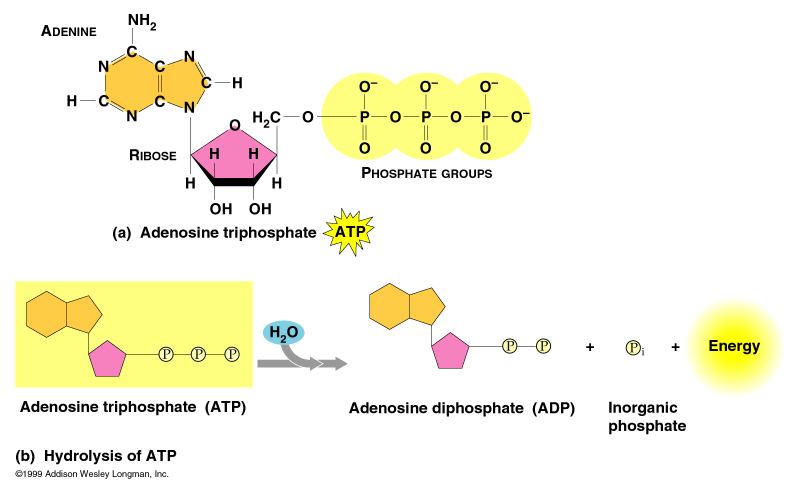 11
Absorption
In diet, riboflavin (RF) exists in the free and FMN and FAD forms. They are hydrolyzed to free Rf by intestinal phosphatases.
RF absorption in the intestines involve a speciﬁc carrier-mediated mechanism for Rf uptake located at the apical membrane & across the BLM.
Both RFT-1 (RF transporter1) and RFT-2 are expressed in intestine.
RFT-3  is more brain-speciﬁc.
Riboflavin in blood associates with albumin or globulins.
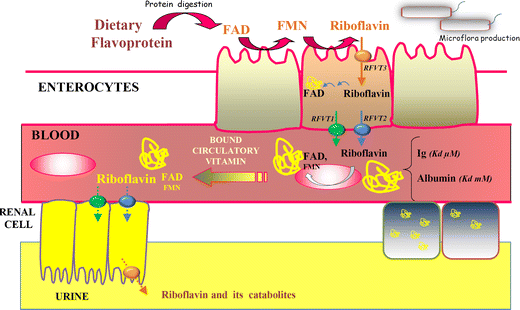 Riboflavin: Sources
Animal origin: liver and beef, milk, dairy products, fish, eggs, nuts 
Yeast
Plant origin: Green leafy vegetables, nuts, of smaller quantities in cereals.
Function: 
Involved in energy metabolism (ATP production): Participate in
Oxidative decarboxylation
Citric acid cycle
 Beta-oxidation of fatty acids
 Electron transport
Associated with antioxidant glutathione reductase (utilizes an FAD prosthetic group and NADPH to reduce GSSG to two GSH.)
GS–SG + NADPH + H+ → 2 GSH + NADP+
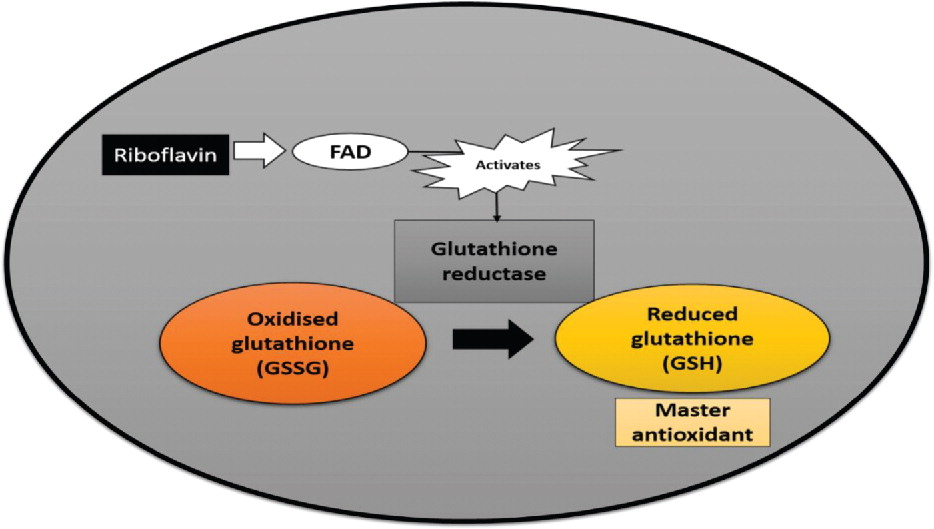 13
Vitamin B 2 (riboflavin)
1. Chemical structure of vitamin B2 is ……..
             [flavin + ribitol ], fluorescent, light sensitive, heat stable. 
2. Active form (Co-enzyme) of vitamin B2 is  ……..
                        [FMN &  FAD]
3. Its function is to act as ……… 
            [prosthetic groups of oxidoreductases]
4. Reactions requiring FAD are:
     a-   [oxidative decarboxylation of a keto acids as  PDH        Energy (ATP)
     b-   [C.A.C.]                      Energy (ATP)
     c-   [ b -oxidation of F.A.]               Energy (ATP)
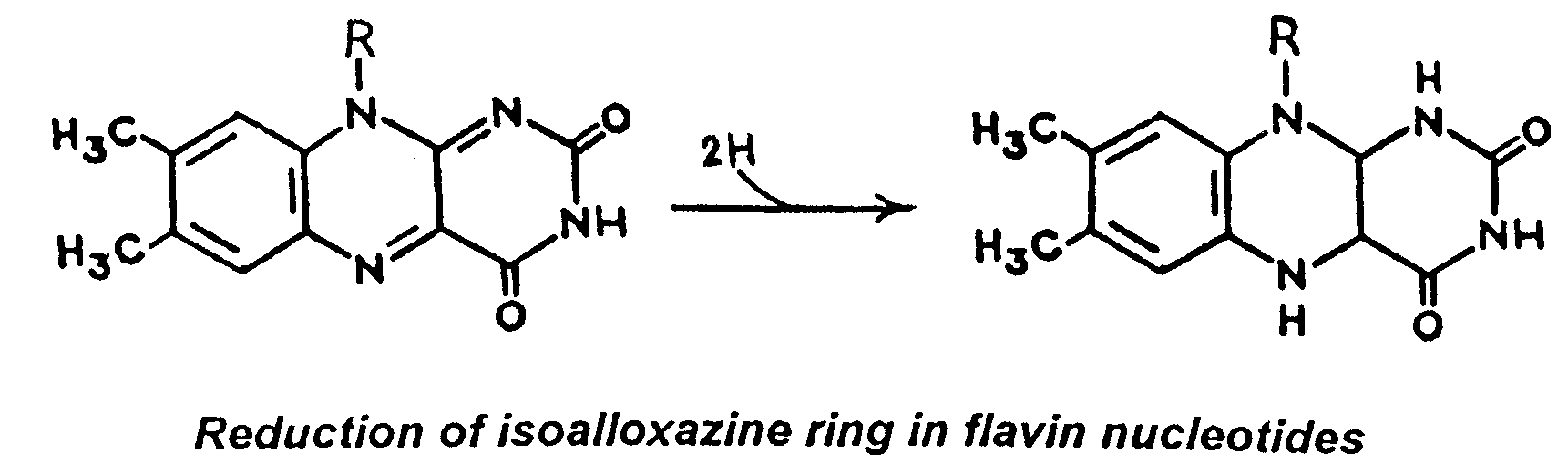 2H
FMN                                                                          FMNH2
     FAD                                                                           FADH2
14
Riboflavin: symptoms of deficiency
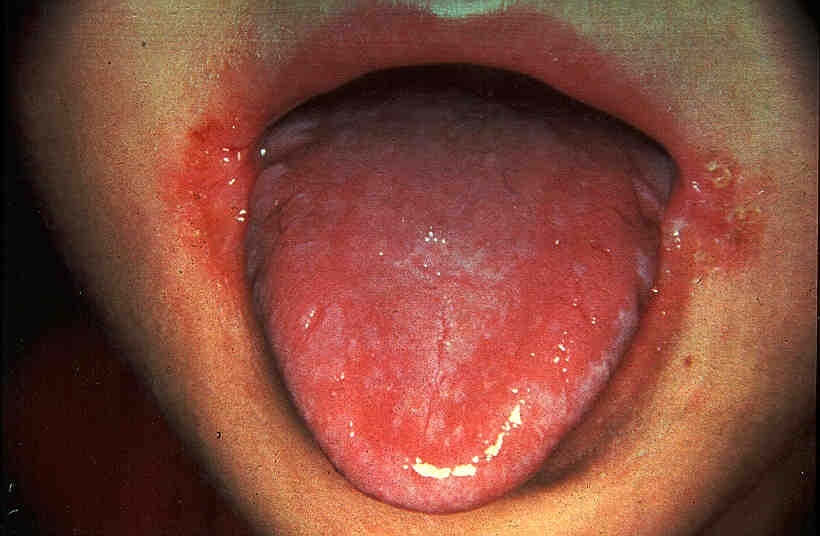 Related to Energy production (skin & mucous membrane inflammation).
Glossitis & angular stomatitis (Inflammation of the lining of mouth and tongue).
Keratitis , dermatitis (Dry and scaling skin).
Cheilosis (cracked and red lips). 
Ocular manifestations (vascularization of cornea) 


N.B. :
Deficiency occurs in newborn infants with hyperbilirubinemia who are treated by phototherapy.
15
Water Soluble Vitamins
Vitamin B3 (Niacin ; nicotinic acid)
16
Niacin
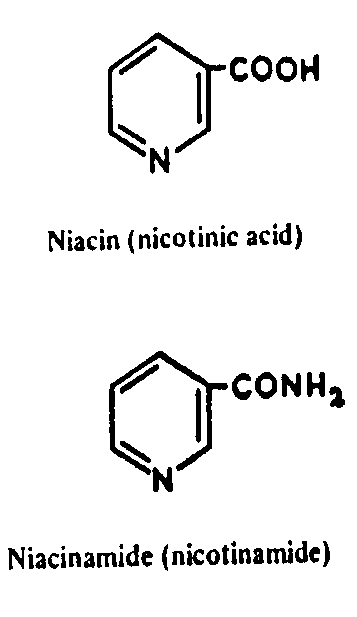 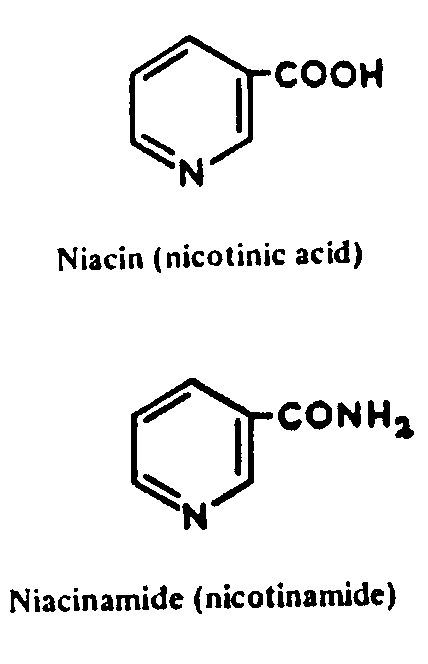 Niacinamid (nicotinamide)
Niacin (nicotinic acid)
Chemistry:
Nicotinic acid is a carboxylic acid derivative of pyridine.	
Synthesis:         PLP (vit. B6)
Tryptophan →→ → →→→→ Niacin (vit.B3)   (insufficient)
most people require dietary sources of both tryptophan and niacin.
Sources:
Food stuffs containing nicotinic acid: as B1
Tryptophan containing proteins
Functions: niacin required for the synthesis of NAD+ (nicotinamide adenine dinucleotide) and NADP+ (nicotinamide adenine di-nucleotide phosphate)
NAD+ and NADP+ are coenzymes of many oxidoreductase enzymes.
Generally, NAD+-linked dehydrogenases catalyze oxidoreduction reactions in oxidative pathways, e.g.  the citric acid cycle.
Whereas NADP+-linked dehydrogenases  are often found in pathways concerned with reductive synthesis e.g.  the pentose phosphate pathway.
NAD++ AH2  	 NADH + H+ + A
17
Structure of NAD+
NAD+                                        NADH+H+
                         


NADP+                                    NADPH+H+
Nicotinamide                   Adenine

Ribose—P-------—---P----Ribose
AMP
Nicotinamide                   Adenine

Ribose—P-------—---P----Ribose-P
AMP + P
Reduction of NAD+
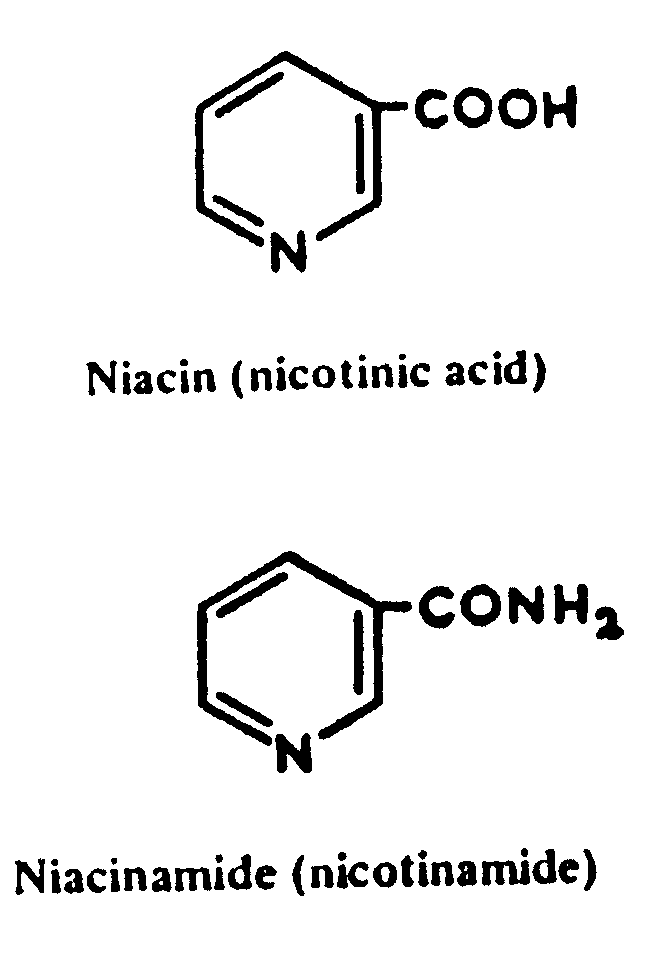 +
2H = H + e + H+
NAD+
R
H
CONH2
NADH + H+
e
N
R
Niacin
Reactions requiring NAD+ are:
     a-   [oxidative decarboxylation of a keto acids as 
      PDH]                                        Energy (ATP)
     b-   [C.A.C.]                                 Energy (ATP)
     c-   [beta oxidation of F.A.]           Energy (ATP)
    
Reactions requiring co-enzyme  NADP+ as:
Glucose-6-phosphate dehydrogenase (NADP+)
Folate reductase (NADPH+H+)
intestinal niacin absorption process: intracellular protein-tyrosine-kinase-mediated pathway regulates vitamin uptake.
20
Niacin: deficiency
Causes of deficiency: 
   - hhh needs.           -  in elderly on very restricted diet.
   - malabsorption.     - in maize-dependant population.  
   - in vit. B6 def.               
   - Hartnup disease (decreased tryptophan absorption)
   - Malignant carcinoid syndrome (increased tryptophan metabolism    to serotonin)
   - INH (anti-TB) (decreased B6)

Clinical use: Treatment of hyperlipidemia
21
Niacin
Deficiencies found in southeast if subsisting on diet of corn ; niacin is bound by protein. Pelagra is very rare now
Deficiency:
Milder deficiencies of niacin cause:
 Poor appetite, fatigue.
Dermatitis, Diarrhea.
Severe deficiencies lead to pellagra which is characterized by “the fourDS”: dermatitis, diarrhea and dementia (lack of concentration) & death.
Dermatitis is usually seen in skin areas exposed to sun light and is symmetric.  
The neurologic symptoms start by nervous disorders and mental disturbances.
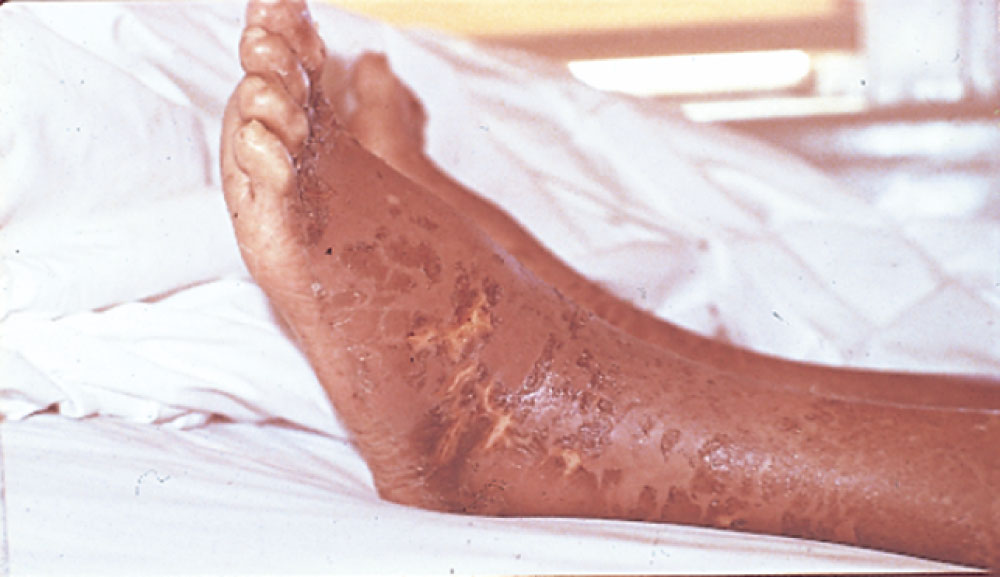 22
Water Soluble Vitamins
Vitamin B5 (pantothenic  acid)
23
Absorption

For the intestinal cells to absorb pantothenic vitamin, it must be converted into free pantothenic acid.
 
Free Pantothenic acid and Biotin is absorbed into intestinal cells via a saturable, sodium-dependent active transport system. [Sodium-dependent multivitamin transporter (SMVT)]  

 At high levels of intake, when this mechanism is saturated, some pantothenic acid may also be absorbed via passive diffusion. As intake increases 10-fold, however, absorption rate decreases to 10%.
Pantothenic acid (B5)
1. Chemical structure  is ……..    [Pantoic & b- Alanine ]
2. Active pantothenic acid is ………..   [ 4-phosphopantotheine ]
3. Active form enters in the structure of  ……
 CoASH = 4-phosphopantotheine + AMP
 ACP; acyl carrier protein 

4. Its active group is: …….    [ Thiol group ]
5. Its function as is:  [ Carrier of acyl radicals ]. coenzyme A used in energy metabolism
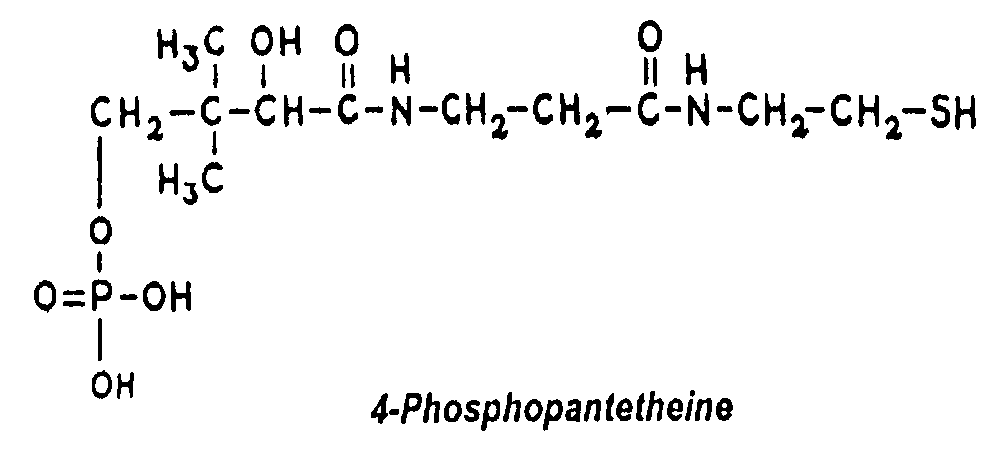 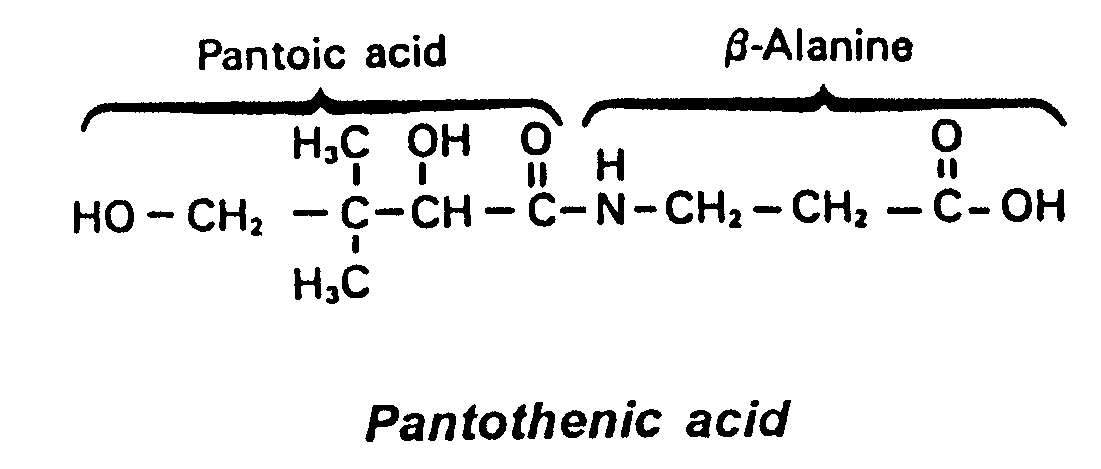 25
Adenine                   Thioethanolamine
       ¦                                   ¦
    Ribose — P — P — Pantothenic acid
Pantothenic acid
AMP
6- Sources  are:   [as B1 ]

7- Reactions requiring CoASH:
     a- oxidative decarboxylation of a keto acids           Energy.
      b- oxidation of Fatty acid                                              
      e- acetylating reactions as acetyl choline.
8- Reaction requiring ACP is :  [  Fatty acids synthesis ]

Destruction: Easily destroyed by food processing.
Functions: Part of coenzyme A used in energy metabolism. 
Deficiency: rare because it is very widespread in natural food.
Nausea, vomiting.    -Easy fatigability.    -Dermatitis.
Depression, neurological symptoms  (disorders of the synthesis of acetylcholine). Numbness, muscle cramps, inability to walk.
Burning foot syndrome (severe burning and excessive sweating).
Structure of Co-ASH
Thank you & Best wishes: Dr.Eman Shaat
26